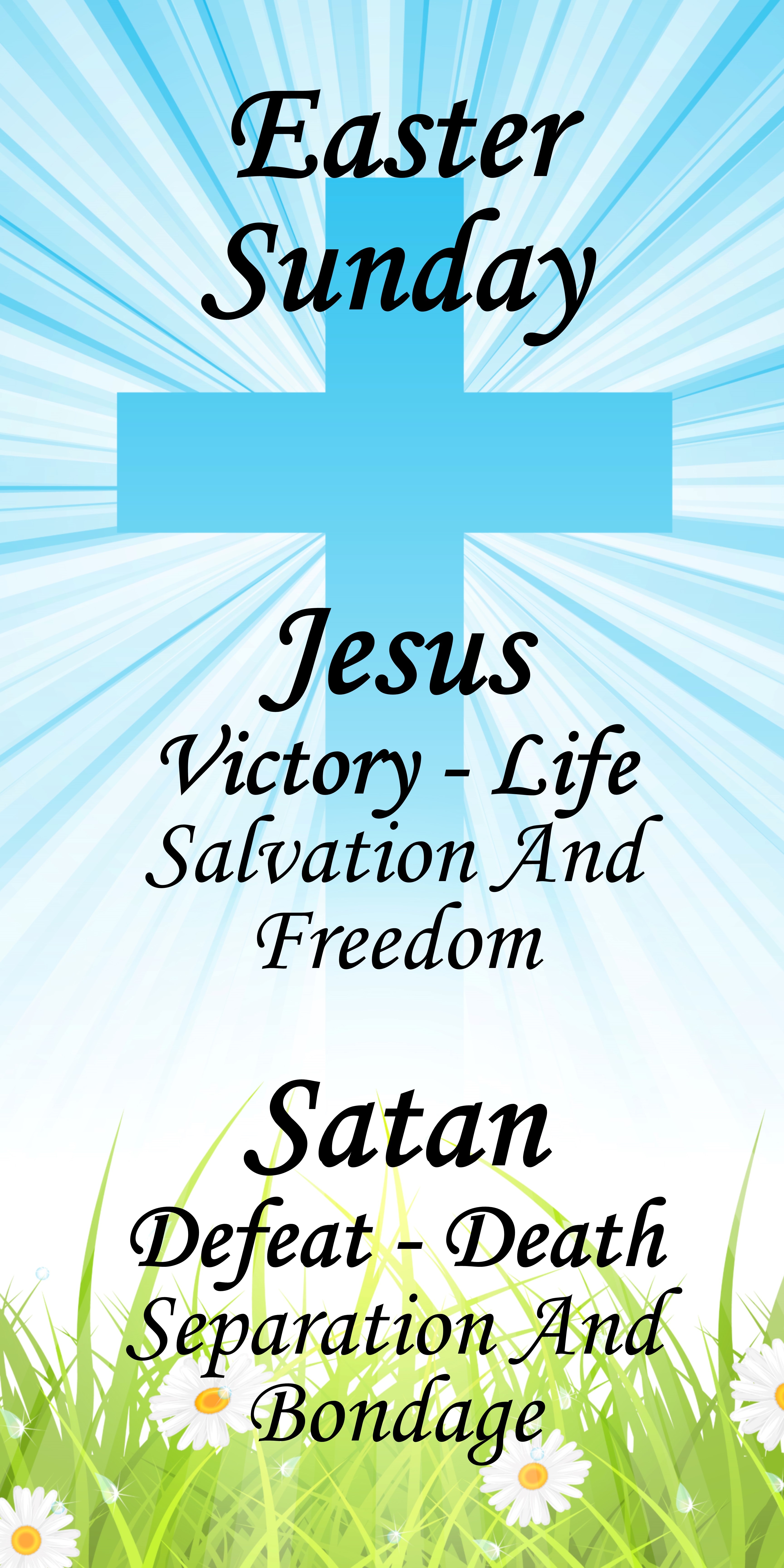 choose the victorious life in Christ!
“In the world you will have tribulation. But take heart; I have overcome the world.” John 16:33
Colossians 2:6-15
I. Live your life on the unchanging solid foundation of Jesus Christ (verses 6-7)
6 Therefore, as you received Christ Jesus the Lord, so walk in him

“continue to live your lives in him” (New International Version)
I. Live your life on the unchanging solid foundation of Jesus Christ (verses 6-7)
6 Therefore, as you received Christ Jesus the Lord, so walk in him, 7 rooted and built up in him and established in the faith, just as you were taught, abounding in thanksgiving.
II. Remain on the alert against worldly threats to your life of faith in Jesus Christ…(verses 8-15)
8 See to it that no one takes you captive by philosophy and empty deceit, according to human tradition, according to the elemental spirits of the world, and not according to Christ.
II. Remain on the alert against worldly threats to your life of faith in Jesus Christ…(verses 8-15)
8 See to it that no one takes you captive by philosophy and empty deceit, according to human tradition, according to the elemental spirits of the world, and not according to Christ.
II. Remain on the alert against worldly threats to your life of faith in Jesus Christ…(verses 8-15)
8 See to it that no one takes you captive by philosophy and empty deceit, according to human tradition, according to the elemental spirits of the world, and not according to Christ. 

“For we do not wrestle against flesh and blood, but against the rulers, against the authorities, against the cosmic powers over this present darkness, against the spiritual forces of evil in the heavenly places.” Ephesians 6:12
II. Remain on the alert against worldly threats to your life of faith in Jesus Christ…(verses 8-15)
By being rooted and built up in who Jesus is (Verses 9-10)
9 For in him the whole fullness of deity dwells bodily, 10 and you have been filled in him, who is the head of all rule and authority. 
 “For by him all things were created, in heaven and on earth, visible and invisible, whether thrones or dominions or rulers or authorities—all things were created through him and for him. And he is before all things, and in him all things hold together. And he is the head of the body, the church. He is the beginning, the firstborn from the dead, that in everything he might be preeminent. For in him all the fullness of God was pleased to dwell.” Colossians 1:16-19
II. Remain on the alert against worldly threats to your life of faith in Jesus Christ…(verses 8-15)
By being rooted and built up in who Jesus is (Verses 9-10)
By being rooted and built up in who we become because of what Jesus has done (verses 11-14)
In Christ, we become new creations (verse 11)
11 In him also you were circumcised with a circumcision made without hands, by putting off the body of the flesh, by the circumcision of Christ

“When you came to Christ, you were ‘circumcised,’ but not by a physical procedure. Christ performed a spiritual circumcision—the cutting away of your sinful nature.” Verse 11, New Living Translation
II. Remain on the alert against worldly threats to your life of faith in Jesus Christ…(verses 8-15)
By being rooted and built up in who Jesus is (Verses 9-10)
By being rooted and built up in who we become because of what Jesus has done (verses 11-14)
In Christ, we become new creations (verse 11)
In Christ, we become joined to Jesus’ destiny (verses 12-14)
12 having been buried with him in baptism, in which you were also raised with him through faith in the powerful working of God, who raised him from the dead. 13 And you, who were dead in your trespasses and the uncircumcision of your flesh, God made alive together with him, having forgiven us all our trespasses, 14 by canceling the record of debt that stood against us with its legal demands. This he set aside, nailing it to the cross.
II. Remain on the alert against worldly threats to your life of faith in Jesus Christ…(verses 8-15)
By being rooted and built up in who Jesus is (Verses 9-10)
By being rooted and built up in who we become because of what Jesus has done (verses 11-14)
In Christ, we become new creations (verse 11)
In Christ, we become joined to Jesus’ destiny (verses 12-14)
12 having been buried with him in baptism, in which you were also raised with him through faith in the powerful working of God, who raised him from the dead. 13 And you, who were dead in your trespasses and the uncircumcision of your flesh, God made alive together with him, having forgiven us all our trespasses, 14 by canceling the record of debt that stood against us with its legal demands. This he set aside, nailing it to the cross.
II. Remain on the alert against worldly threats to your life of faith in Jesus Christ…(verses 8-15)
By being rooted and built up in who Jesus is (Verses 9-10)
By being rooted and built up in who we become because of what Jesus has done (verses 11-14)
In Christ, we become new creations (verse 11)
In Christ, we become joined to Jesus’ destiny (verses 12-14)
12 having been buried with him in baptism, in which you were also raised with him through faith in the powerful working of God, who raised him from the dead. 13 And you, who were dead in your trespasses and the uncircumcision of your flesh, God made alive together with him, having forgiven us all our trespasses, 14 by canceling the record of debt that stood against us with its legal demands. This he set aside, nailing it to the cross.
II. Remain on the alert against worldly threats to your life of faith in Jesus Christ…(verses 8-15)
By being rooted and built up in who Jesus is (Verses 9-10)
By being rooted and built up in who we become because of what Jesus has done (verses 11-14)
By being rooted and built up in the truth that Jesus has triumphed mightily over these worldly threats (verse 15) 
15 He disarmed the rulers and authorities and put them to open shame, by triumphing over them in him.
Having presumably defeated God through Jesus’ death on a cross, the would-be victors were vanquished. Therefore, no one should follow them! They’re defeated, disgraced, and powerless because of the work of Jesus Christ!!!
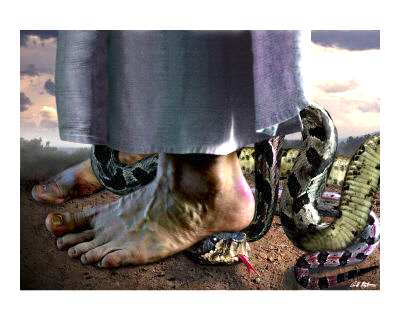 III. Choose the victorious life in Christ!
“Beloved, we are God’s children now, and what we will be has not yet appeared; but we know that when he appears we shall be like him, because we shall see him as he is.” 1 John 3:2
“No, in all these things we are more than conquerors through him who loved us.” Romans 8:37
III. Choose the victorious life in Christ!
“in a moment, in the twinkling of an eye, at the last trumpet. For the trumpet will sound, and the dead will be raised imperishable, and we shall be changed. For this perishable body must put on the imperishable, and this mortal body must put on immortality. When the perishable puts on the imperishable, and the mortal puts on immortality, then shall come to pass the saying that is written: ‘Death is swallowed up in victory. O death, where is your victory? O death, where is your sting?’ The sting of death is sin, and the power of sin is the law. But thanks be to God, who gives us the victory through our Lord Jesus Christ.” 1 Corinthians 15:52-57
He has risen!!!
And we will rise too!!!